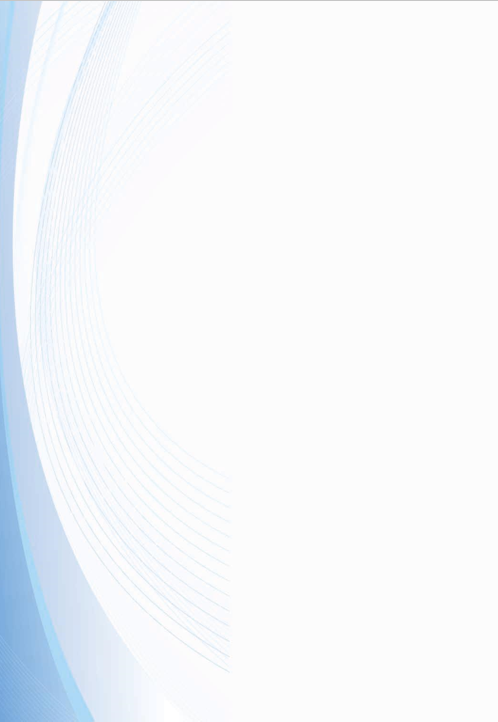 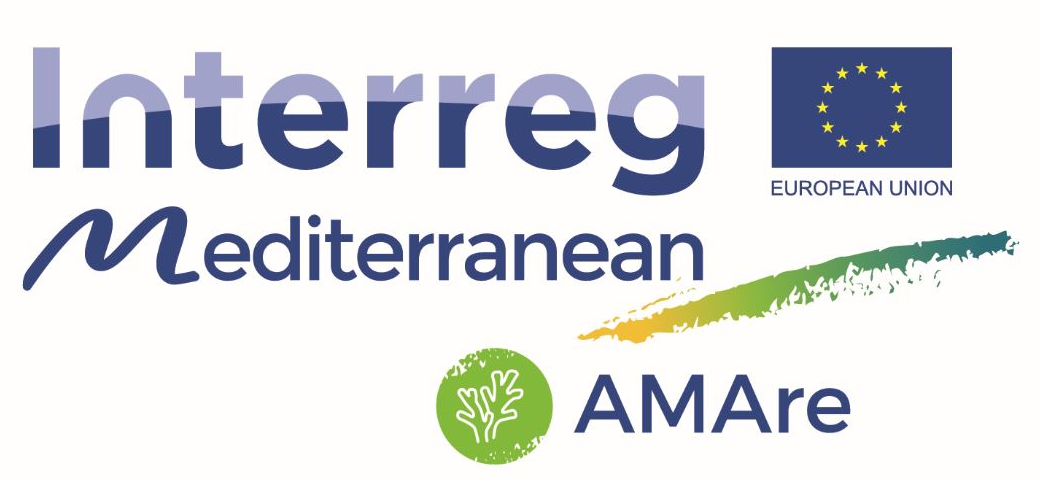 MONITORING AND ASSESSMENT GUIDELINES FOR MARINE LITTER IN MEDITERRANEAN MPAS
                                                                  
                                                                  INTERREG/ MED, project AMARE
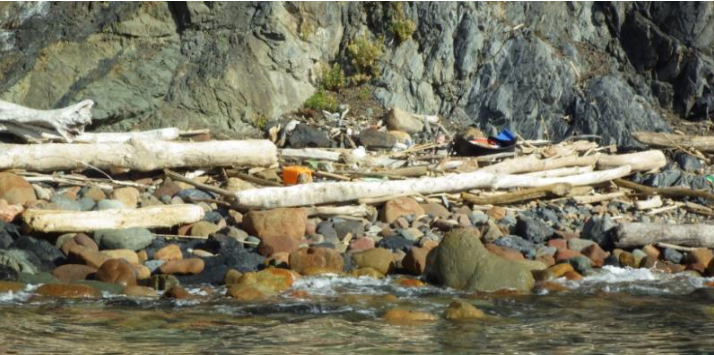 Galgani F., A. Deidun, S. Liubartseva, A. Gauci, B. Doronzo, C.Brandini, O.Gerigny
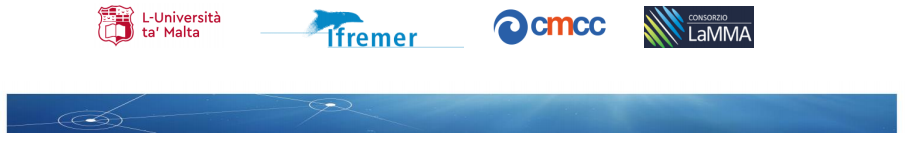 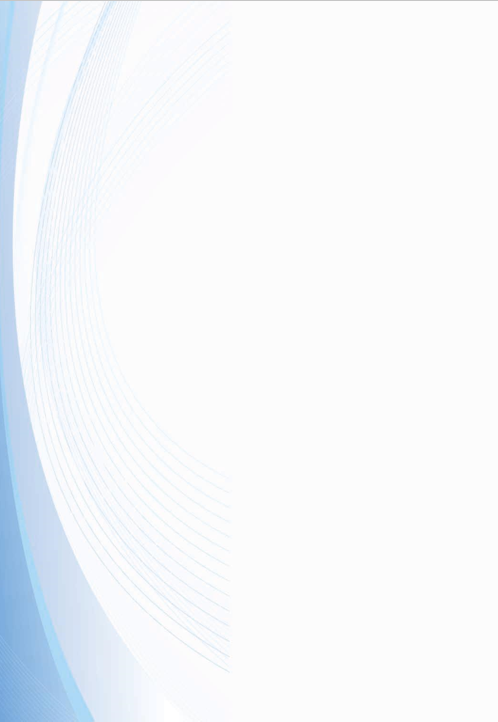 AMARE    (CoNISMa, 5 MPAs,  CMCC, CNR-ISMAR, University of Malta, NRC, HCMR, IFREMER)

- To develop shared methodologies and geospatial tools for multiple stressors assessment, coordinated environmental monitoring, multi-criteria analyses and stakeholders' engagements.

- To develop concrete pilot actions and coordinated strategies in selected Marine Protected Areas (MPAs)
MARINE LITTER in AMARE :  Cases studies, guidelines, protocols (entanglement)

A Report building on MSFD,  UN MAP/ IMAP and GESAMP  guidelines 

1. INTRODUCING THE MONITORING AND ASSESSMENT GUIDELINES FOR MARINE LITTER IN THE 
MEDITERRANEAN MARINE PROTECTED AREAS 

2. MONITORING AND ASSESSMENT METHODOLOGICAL GUIDANCE FOR MARINE LITTER IN MARINE 
PROTECTED AREAS

3. NEW TOOLS FOR MONITORING MARINE LITTER IN MPAS (CASE STUDIES)

4. RECOMMENDATIONS AND PERPECTIVES
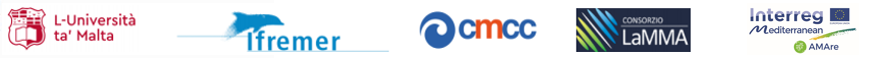 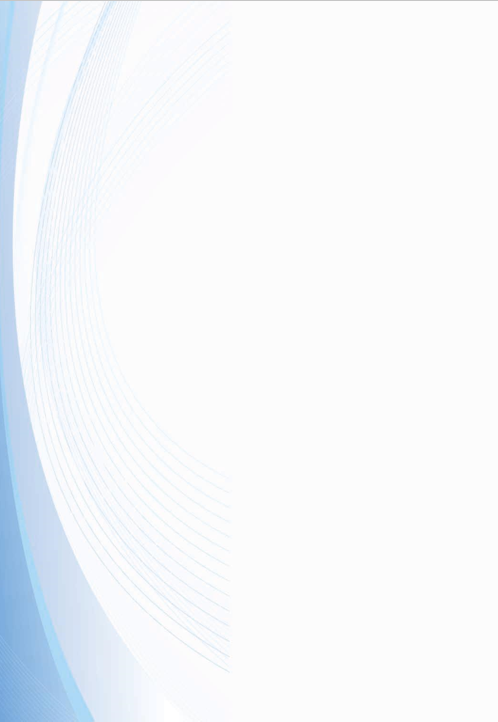 RECOMMENDATIONS  (After GESAMP, 2019)
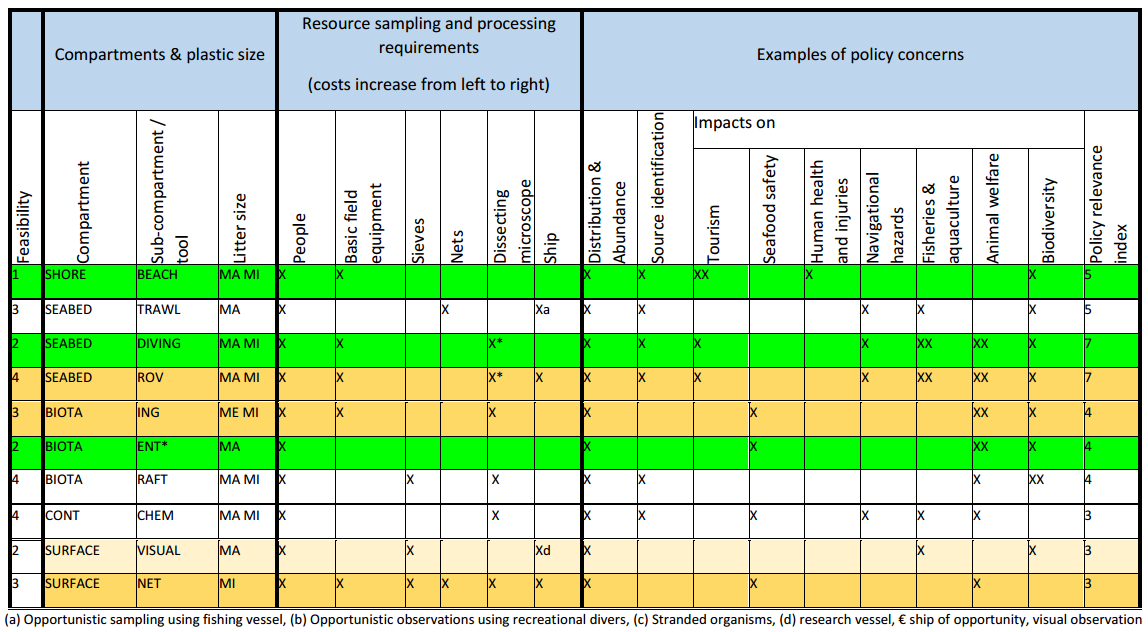 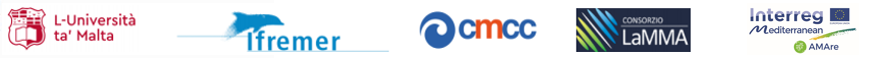 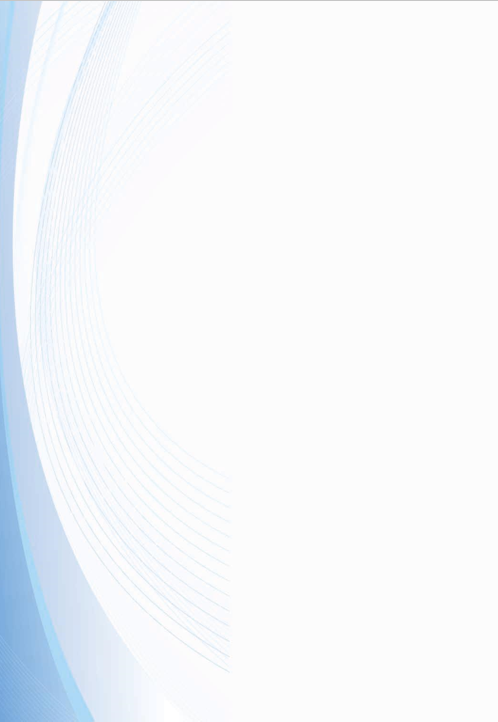 AVAILABLE PROTOCOLS
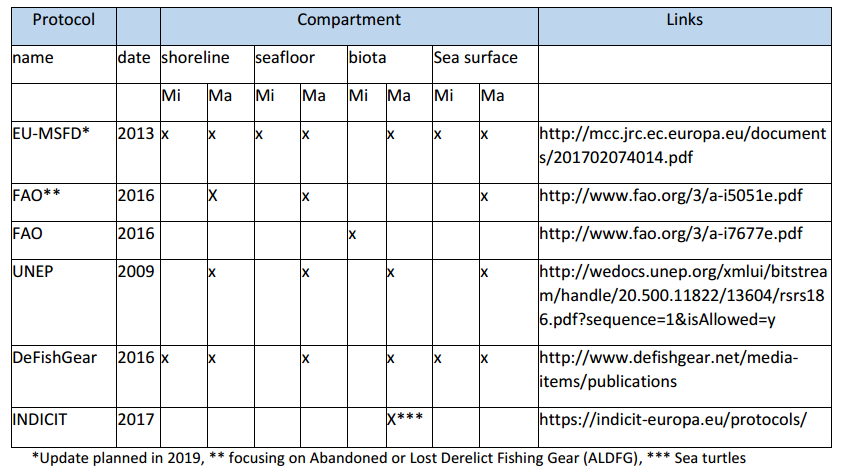 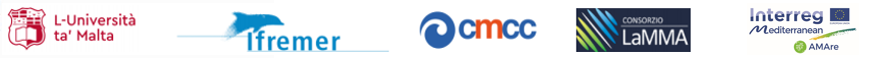 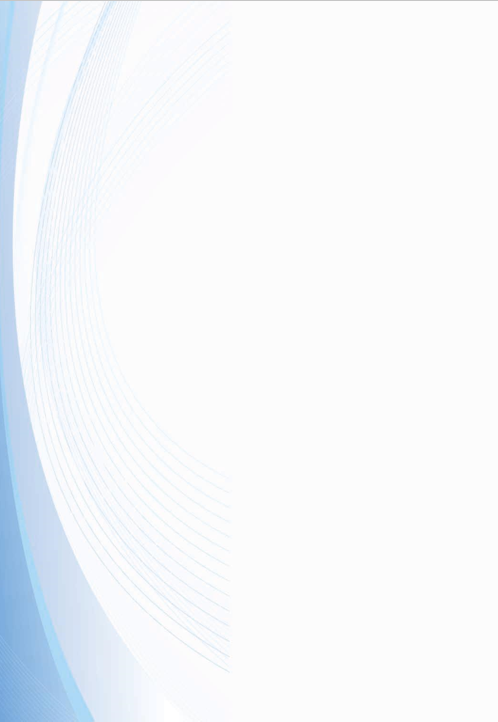 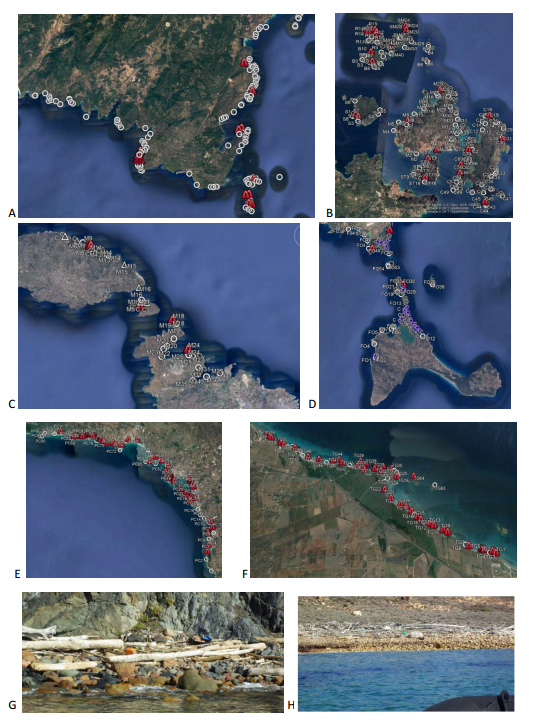 A protocol for mapping litter accumulation along the coastlines
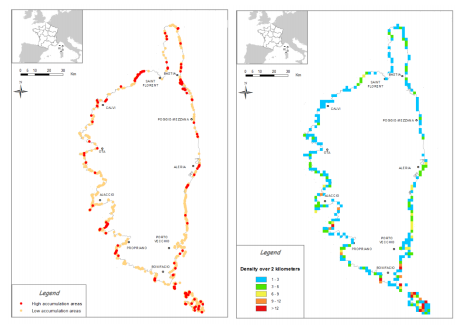 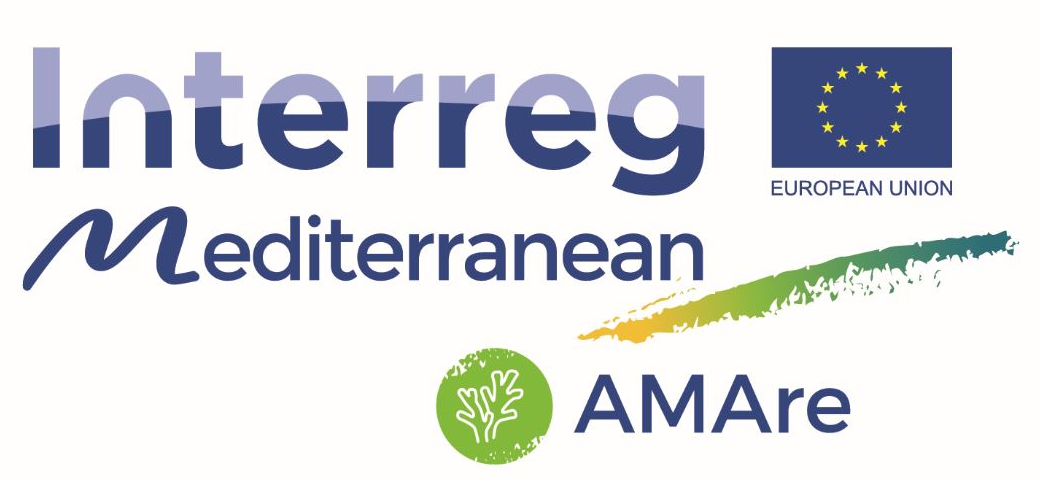 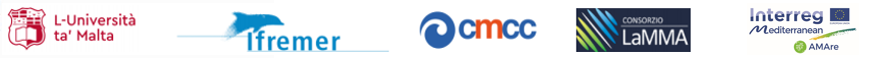 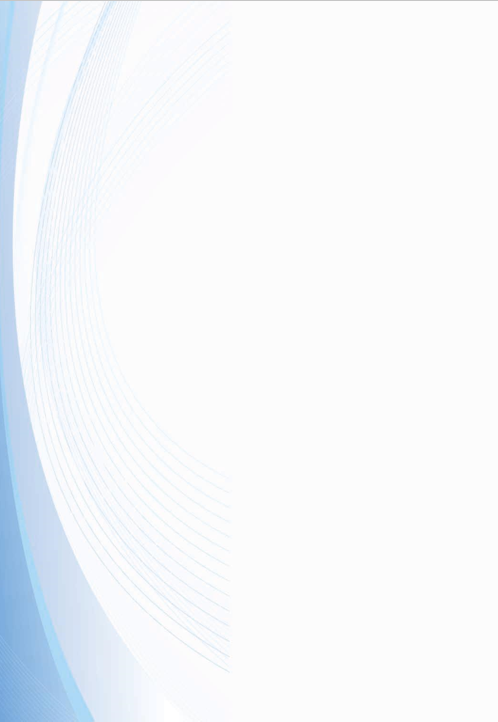 Modelling the transport of marine litter in MPAs
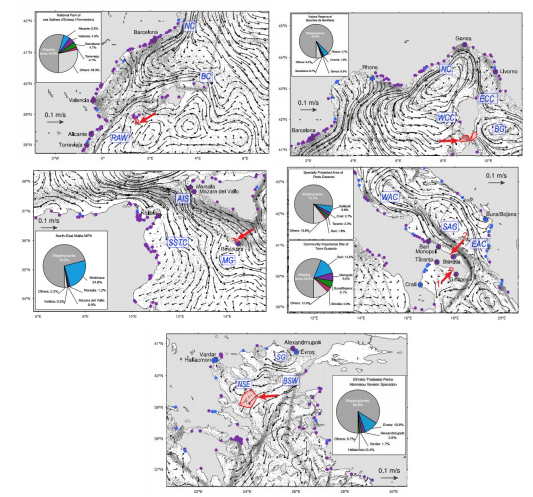 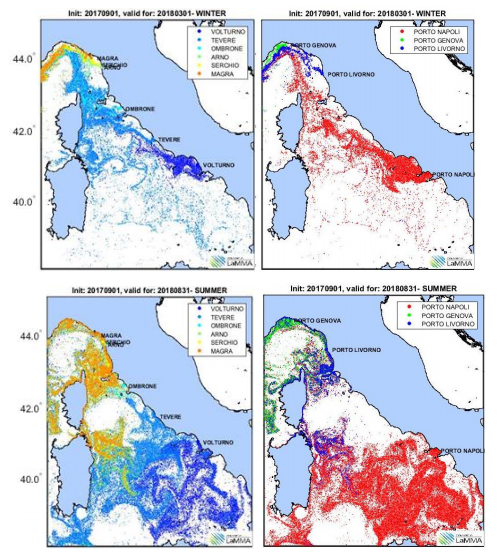 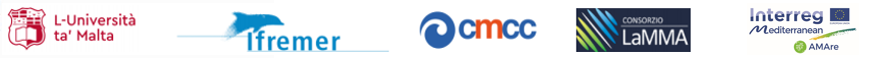 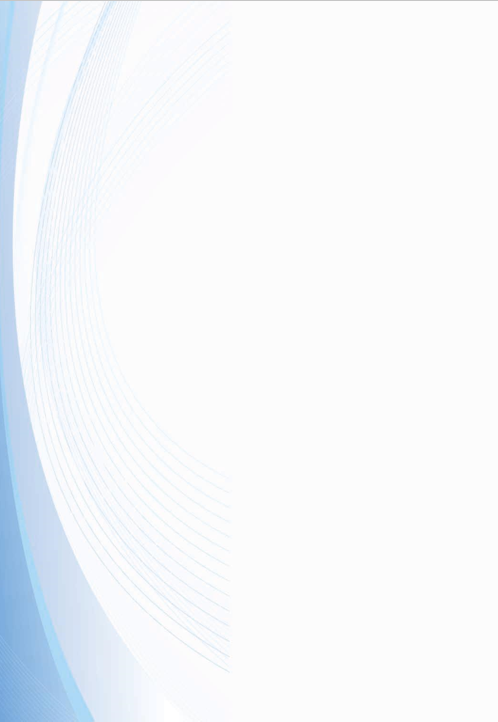 NEW TOOLS FOR MONITORING MARINE LITTER
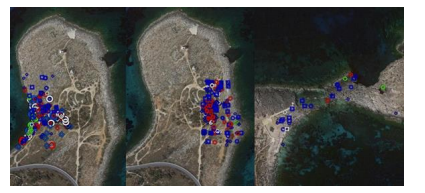 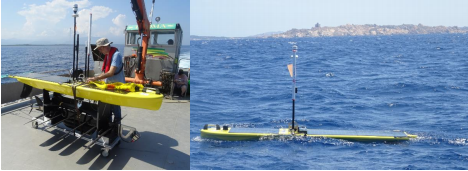 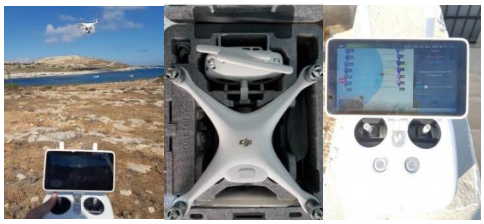 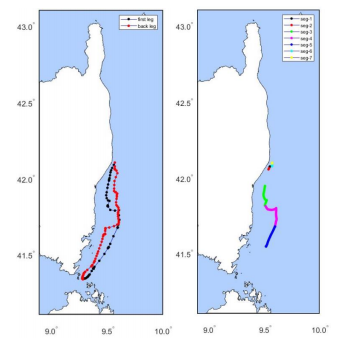 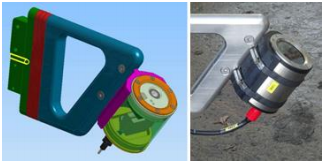 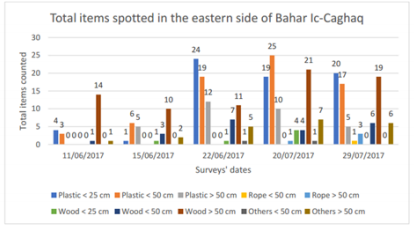 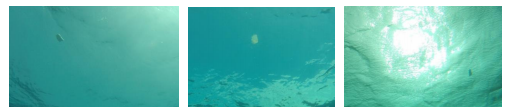 Wave-glider
Aerial surveys / Drones
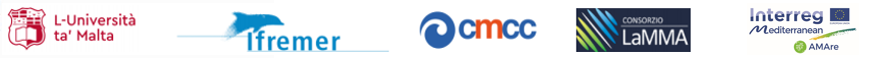 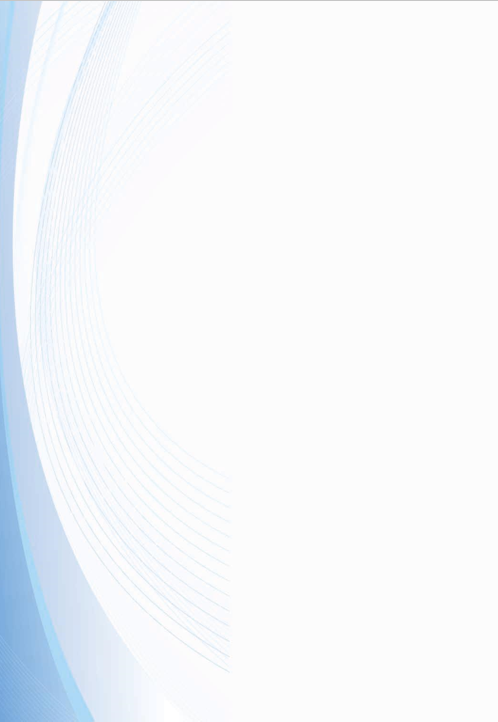 Monitoring entanglement by Marine Litter  in MPAS
A basic protocol  for the analysis of interactions between marine Litter and invertebrates
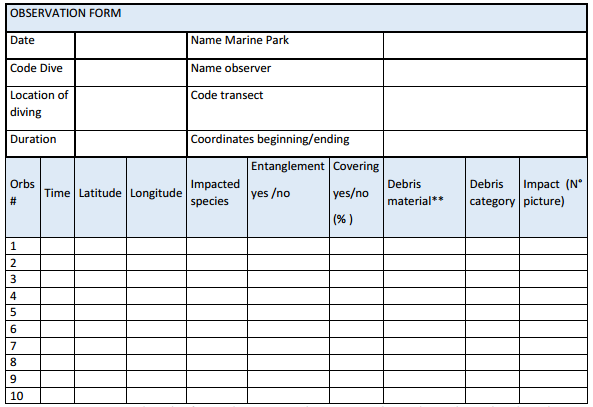 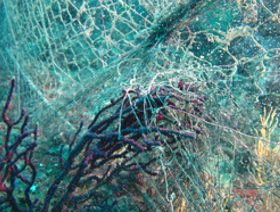 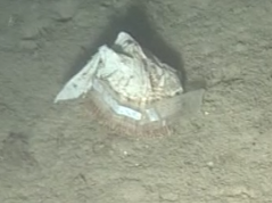 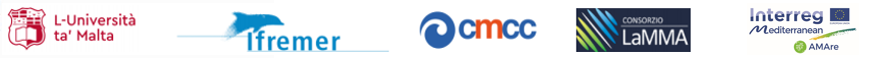 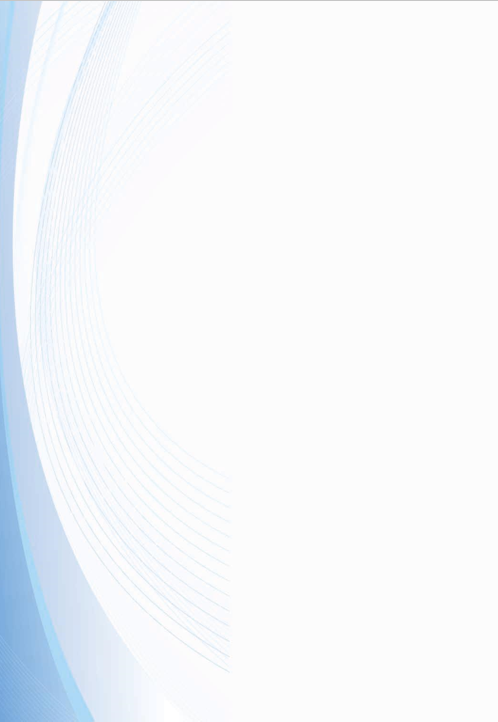 Many thanks for your attention
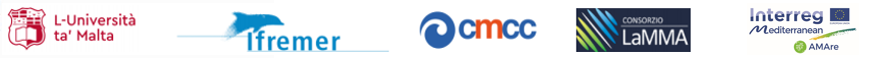